Seattle University’s endowment and investment policy
Agenda
Overview
What is an endowment?
What are the different kinds of endowments?
Pool accounting
Investment policy 
Asset Allocation
Performance
Spending policy and distribution
Liquidity
2
Confidential
Investments Overview
Overseen by Investment Committee of the Board of Trustees

Guided by the Investment Policy Statement

Outside investment advisor

Investments in pooled funds
No direct investments in any companies
3
Confidential
What is an Endowment?
4
Confidential
What is an endowment?
An endowment is created when funds are invested for the purpose of creating present and future income that can be used for a particular purpose

Seattle University has 278 endowments with a market value of ~$211 million (as of June 30, 2014)
5
Confidential
What are the different kinds of endowments?
6
Types of Endowment
There are three types of endowments:
True
Term
Quasi
7
True Endowments
Also known as permanent endowments
Resources given to the University where a donor has stipulated, as a condition of the gift, that the gift be maintained in perpetuity
Can only be created by donor stipulation
Evidenced by a gift agreement or by bequest
8
Confidential
Term Endowments
Similar to true endowments except that, upon the passage of a stated period of time or the occurrence of a particular event, all or part of the donation may be expended
Generally not as common as true and quasi (we don’t have any)
Also created by donor intent and evidenced by gift agreement or bequest
9
Confidential
Quasi Endowments
Also known as funds functioning as endowment
Resources that the Board, rather than donor, determines should be retained and managed like an endowment
Controlled by the Board
Receive distributions like true and term endowments
10
Confidential
Summary of Endowment AssetsAs of June 30, 2014
Note: 28% of the assets are in our quasi-endowment
11
Confidential
Endowment Value Over Time
$m
12
Confidential
13
Confidential
Endowment Value
Depends on:
Original gift value
Investment returns
Spending rate
Gifts/transfers
14
Confidential
Endowment Activity
$m
15
Confidential
Pool Accounting
16
Confidential
Pool Accounting
Gift funds are invested into the endowment pool once the gift agreement is executed and the funds are received
Endowment “buys” units in the pool, similar to the way a mutual fund works
Number of units received = invested amount divided by the pool unit market value
Number of units changes when income on the pool assets is received or distributions are made
17
Confidential
Investment Policy
18
Confidential
Investment Policy Statement
The Investment Policy Statement governs the management of the investment portfolio. It is administered by the Finance and Investment Committees.

Adopted by the Board

Represents optimal investment strategy given stated financial objectives and spending policy
19
Confidential
Investment Objectives for the Endowment
Provide an annual, predictable, source of revenue for operations and scholarships
Preserve the purchasing power of the original gifts
The University targets a 7.5 to 8.0% return for the endowment over the long-run
20
Confidential
Investment Objectives for the Endowment
Achieve a total rate of return in excess of sum of spending + inflation + growth + expenses

Spending rate				4.5%
Inflation rate				2.0%
Growth rate				0.5 – 1.0%
Fees							0.5% 
    Target return				7.5 – 8.0%
21
Confidential
Asset Allocation
22
Confidential
Asset Allocation
Asset allocation goals:
Risk-appropriate returns
Diversification
Liquidity
23
Confidential
Current Asset Allocation
24
Confidential
Performance
25
Confidential
Historical Performance
26
Confidential
Spending Policy and Distribution
27
Confidential
Spending Policy
Structured to provide annual revenue for University operations and scholarships while preserving the original value of the gifts
Designed to smooth out the impact of large fluctuations in performance year over year
Recommended annually to the Finance Committee and Board of Trustees for approval through the budget process
28
Confidential
Spending Policy (con’t)
The annual spending amount is based on the average market value of the endowment over the previous 12 quarters times the spending rate (currently 4.5%)
29
Confidential
Endowment IncomeProvided $8m Support in FY15
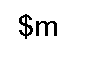 30
Confidential
[Speaker Notes: Comp and benefits account for over 70% of total expenses in operating budget]
Liquidity
31
Confidential
Liquidity
32
Confidential